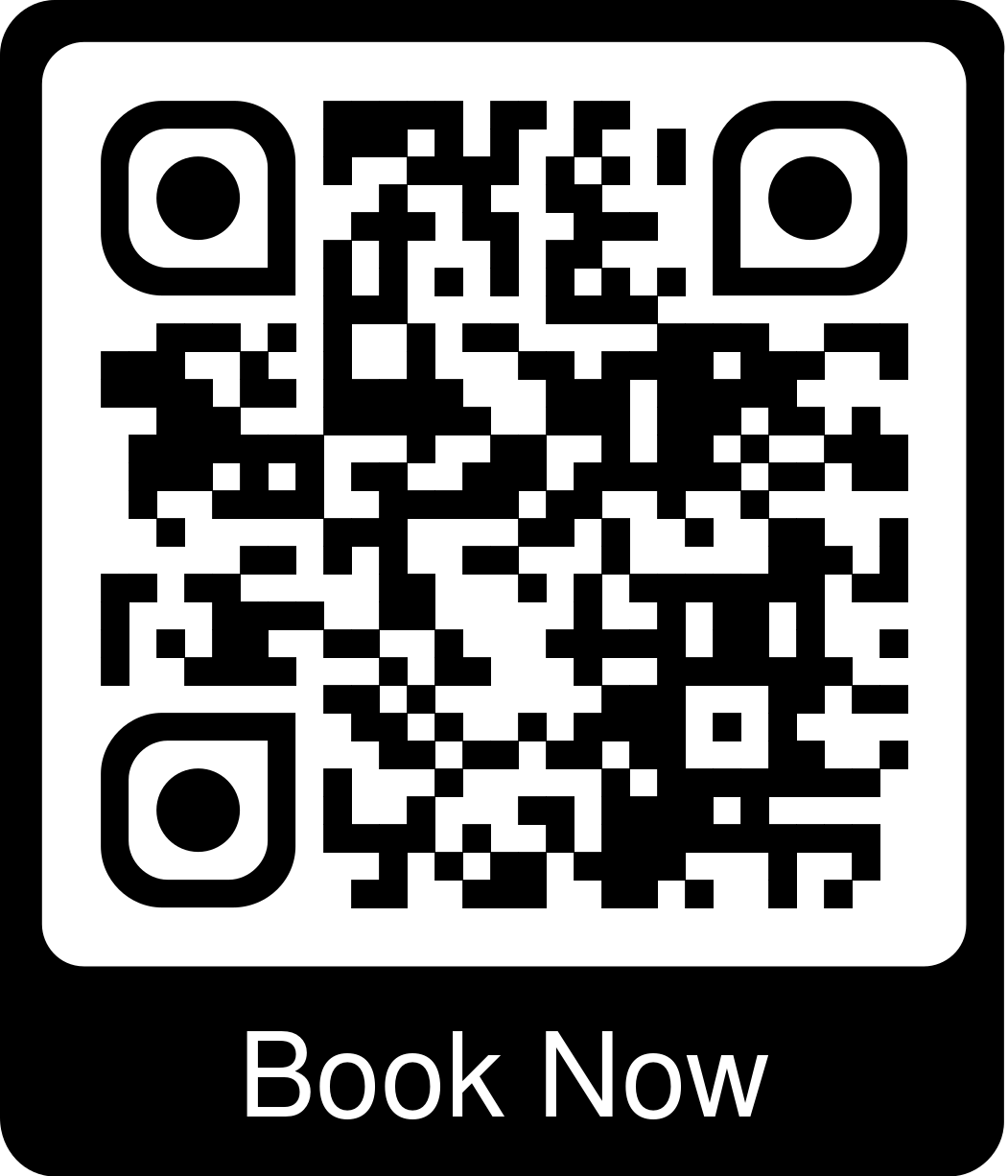 Or visit [Vanity URL]